I see it so plainlyin others.
Why can’t I see
I
PR
DE
in me?
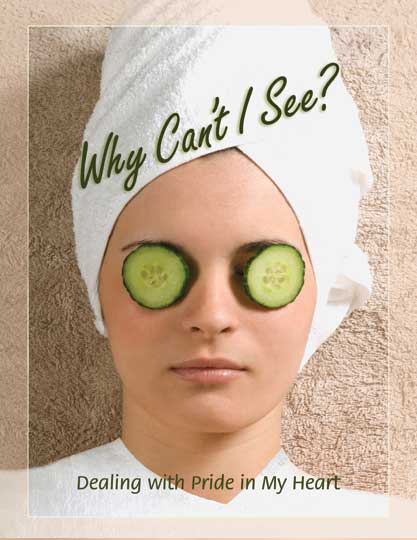 (Insert your meeting information here)
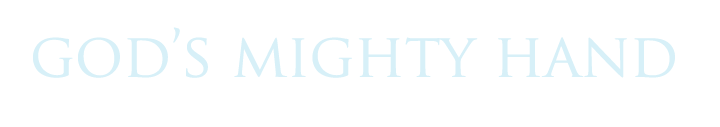 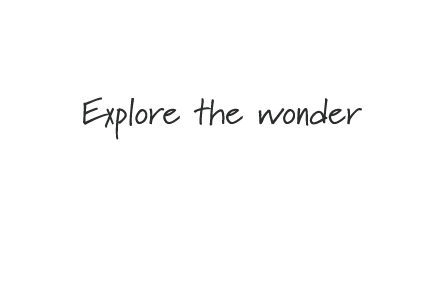 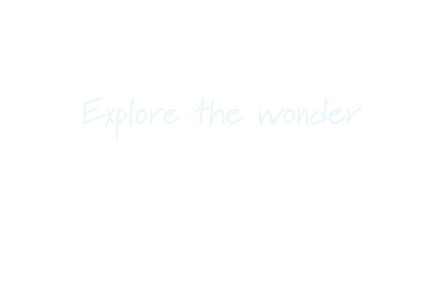